Club Board Reality Show
Presented by the Zonta District 12 Area Directors
Objectives
Learn by Doing
Understand what Constitutes a Board
Understand Board Responsibilities
Understand Board Limitations
Understand the Impact of Club Dynamics on Decisions and the Club as a Whole
Understanding Dictates regarding Process and Procedure
Duties of the Board
The club board shall have general supervision of the affairs of the club between meetings.... 
It will not determine policy, authorize projects, donations or adopt or alter the budget.
Board Responsibilities
Defined by Zonta International By Laws
Defined by Club By Laws
Defined by District Rules
Responsibilities of the Board
Monitor and strengthen the club's programs and services. The board's responsibility is to determine which programs are consistent with the organization's mission and to monitor their effectiveness.
Provide proper financial oversight. The board must assist in developing the annual budget and ensuring that proper financial controls are in place.
Ensure adequate resources. One of the board's foremost responsibilities is to provide adequate resources for the club to fulfill its mission.
Ensure legal and ethical integrity and maintain accountability. The board is ultimately responsible for ensuring adherence to legal standards and ethical norms.
Ensure effective organizational planning. Boards must actively participate in an overall planning process and assist in implementing and monitoring the plan's goals.
Zonta International By Laws
SECTION 6. Club Board.
(a) How Constituted. Elected officers and directors of the club shall constitute the club board.
(b) Duties. The club board shall have general supervision of the affairs of the club between meetings of the club provided that none of its acts shall conflict with action taken by the club. It may act upon routine questions in carrying out established policies but shall not determine policy, authorize projects and donations, or adopt the budget. It shall perform such duties as are required by the bylaws and rules of procedure of Zonta International. The Zonta Club Manual shall serve as a guideline for club operation.
(c) Meetings. The club board shall hold regular monthly meetings unless otherwise ordered by the board. A majority of the members of the club board shall constitute a quorum. 
The club board may transact its business through the use of electronic communication.
Club Officers and Directors ZI By Laws
Officers and Directors. The officers of the club shall be at least a president, vice president, secretary, and treasurer. There shall be at least two (2) directors.
Qualifications. Officers shall have experience in a decision-making capacity. To be eligible for the office of president, a member must have been at some time a member of the club board for at least one (1) year, except in the case of a newly chartered club.
Election. At the election meeting, officers and directors shall be elected by ballot unless there is but one (1) nominee for the office, in which case a voice vote may be taken. A majority vote shall elect. At the option of the club, balloting may be by mail.
Term of Office. The officers and directors shall assume office on 1 June. The officers shall hold office for at least one (1) year or until their successors assume office. An officer or director shall be limited to two (2) consecutive years in the same office with the exception of the treasurer who shall be limited to four (4) consecutive years in the same office. A member who has served more than half a term shall be deemed to have served a full term in that office. At club option a member who has served previously as an officer or director is eligible to serve in the same office again after an intermission.
Duties of Officers
President. The president shall preside at all meetings of the club and of the board and shall be the chief executive officer of the club. Subject to approval by the board, the president shall appoint chairmen of standing committees and all other committees except the Nominating Committee. The president shall be ex-officio a member of all committees except the Nominating Committee.
Vice President. The vice president, in the absence or inability of the president, shall perform the duties of the president. The vice president may serve as chairman of a committee and may be assigned other duties by the club board.
Secretary. The secretary shall keep a record of the proceedings of the meetings of the club and of the board, conduct correspondence not specifically assigned to other officers or committees, and perform other duties as assigned by the club board.
Treasurer. The treasurer shall be responsible for the funds of the club and shall administer them in accordance with the approved club budget. The treasurer shall make monthly reports to the board and the club, and be ex-officio a member of the Finance Committee. No later than forty-five (45) days after the term of office ends, the treasurer shall turn all records over to the successor.
Goals of the Workshop
Learn about an actual example
Determine, as a team, how you would handle
Present your findings
What questions do you have?
What did you do?
What should you have done differently, if anything?

Break into teams – Review your scenario
Where can you find answers?
International By-Laws
Local By-Laws
District Leadership



Err on the side of caution
Scenario 1
Board is approached, and agrees to contract with a vendor, to participate in a service project that will raise awareness of the need for access to health care in impoverished countries. 
Every club member will need to participate in the project
Club is notified about the new service project and the dates that it will begin in the club newsletter
Scenario 2
Board is approached by a member about an internship they have applied for that is being offered by a local church.  
The Board writes letter of support for that member.
Scenario 3
Committee members approach the board about discontinuing a current fundraiser due to low participation and declining revenues
The Board reviews the recommendation and documents the dollars raised and public participation and member participation over the last four years
The Board reviews the findings with the club and the club brainstorms on new fundraising ideas
The Club makes a motion to discontinue the fundraiser
The Club makes a motion to adopt one of the new ideas presented
Scenario 4
The Board discovers that they don’t have enough funding in the approved budget for advertising expenses so they make an adjustment to the budget and move funds from the allocation for a club member to travel to a district conference
This change is included in the next treasurers report
Scenario 5
During a normal club meeting wherein discussion over a controversial topic is ongoing, a club member becomes very disruptive and begins to raise their voice at, and to swear at, other club members
Two club members ask to speak to the board during their next board meeting
The board listens to the club members and decides to expel the member from the Zonta Club
Zonta Governing Document – Sect 11
Any member of a club who has acted in a way to injure the good name of Zonta or to hamper its work may be expelled by the club members. A complaint in writing against a member for such behavior may be made to the club board. The board shall refer the complaint to a committee appointed by the board for investigation. The procedure shall be as specified in Article VII, Section 11. Thereafter, the committee shall make a recommendation to the club board. If the club board determines that further action regarding expulsion is necessary, it shall make a recommendation to the club members for a decision at a meeting of which written notice has been given to all members. The member concerned shall be entitled to be present for consideration of action to be taken but shall not be entitled to vote. A two-thirds (2/3) ballot vote of club members present and voting shall be necessary for expulsion of a member.

Notice of the board or club decision shall be mailed with proof of service to the complainant and to the member concerned forthwith. The decision of the club board or club members may be appealed by the complainant or the member concerned to the district board within 45 days from the date on which the notice of decision is mailed to the parties. Expulsion shall be by a two-thirds (2/3) ballot vote of the entire elected district board. The decision of the district board shall be mailed with proof of service to the complainant and to the member concerned forthwith. The decision of the district board may be appealed by the parties to the Zonta International Board within 45 days from the date on which the notice of decision is mailed to the parties. Expulsion shall be by a two-thirds (2/3) ballot vote of the entire Zonta International Board. The decision of the Zonta International Board shall be final.
Questions or Comments
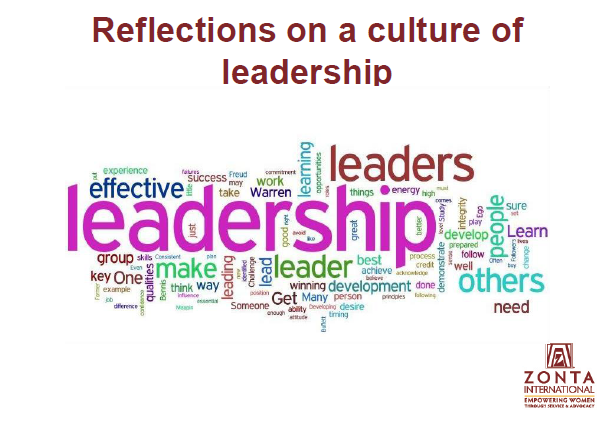